Set a 6-minute timer for your do now
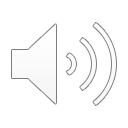 Title:  Collecting like terms to find an expression for the perimeter 
Date: 9 January, 2025
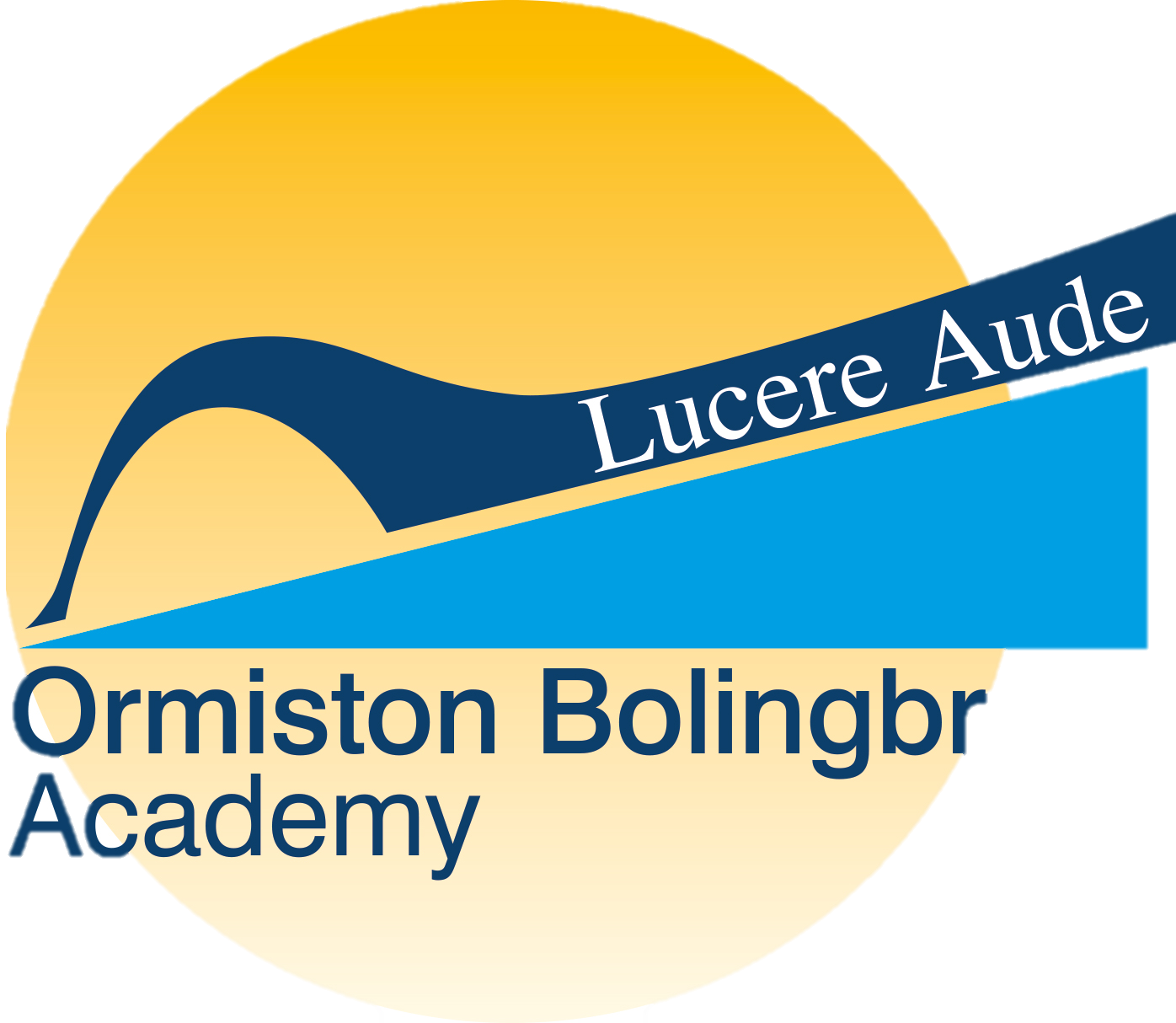 Do Now:
At the start of the lesson: 
 Greet at the classroom door
 Wear your uniform with pride
 Enter the classroom in silence
 Books distributed calmly
 Complete your do now in silence
 Place your equipment on the desk
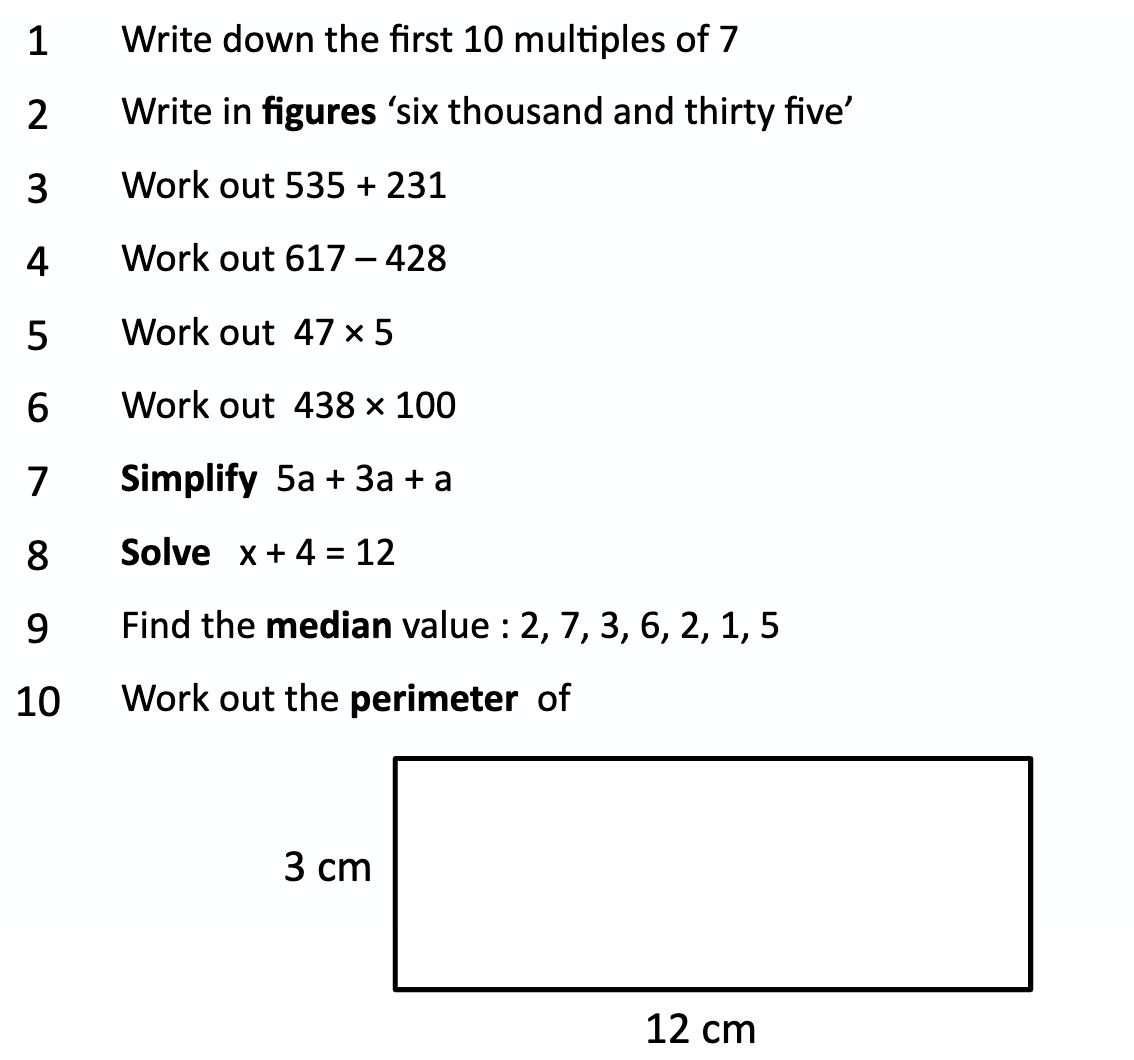 Sit Up & Focus - Highest Quality Work - Interruption Free -  Neat Work - Equipment
ANSWERS
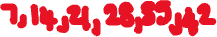 Title: Perimeter and Area using Algebra 
Date: 9 January, 2025
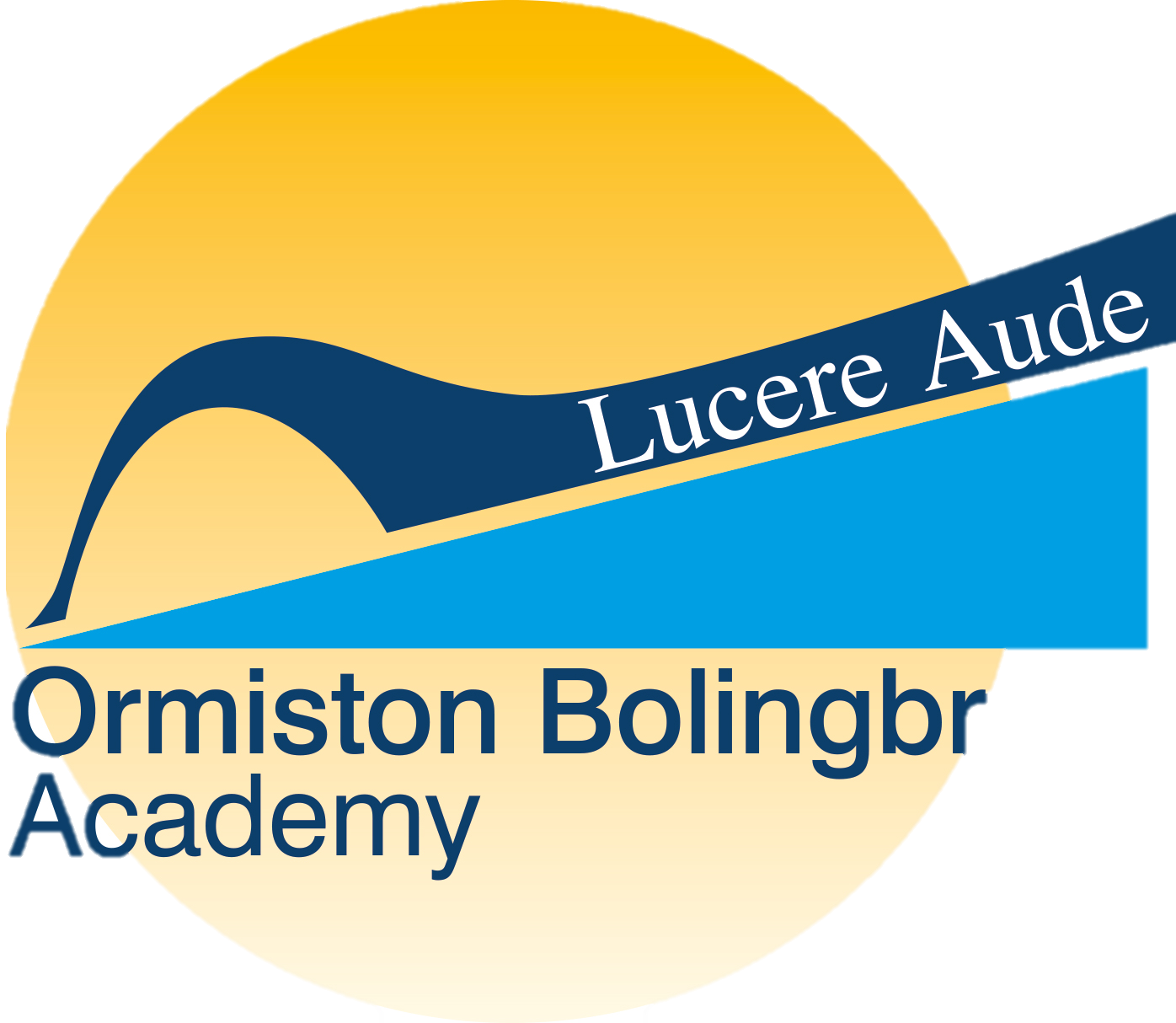 Do Now:
At the start of the lesson: 
 Greet at the classroom door
 Wear your uniform with pride
 Enter the classroom in silence
 Books distributed calmly
 Complete your do now in silence
 Place your equipment on the desk
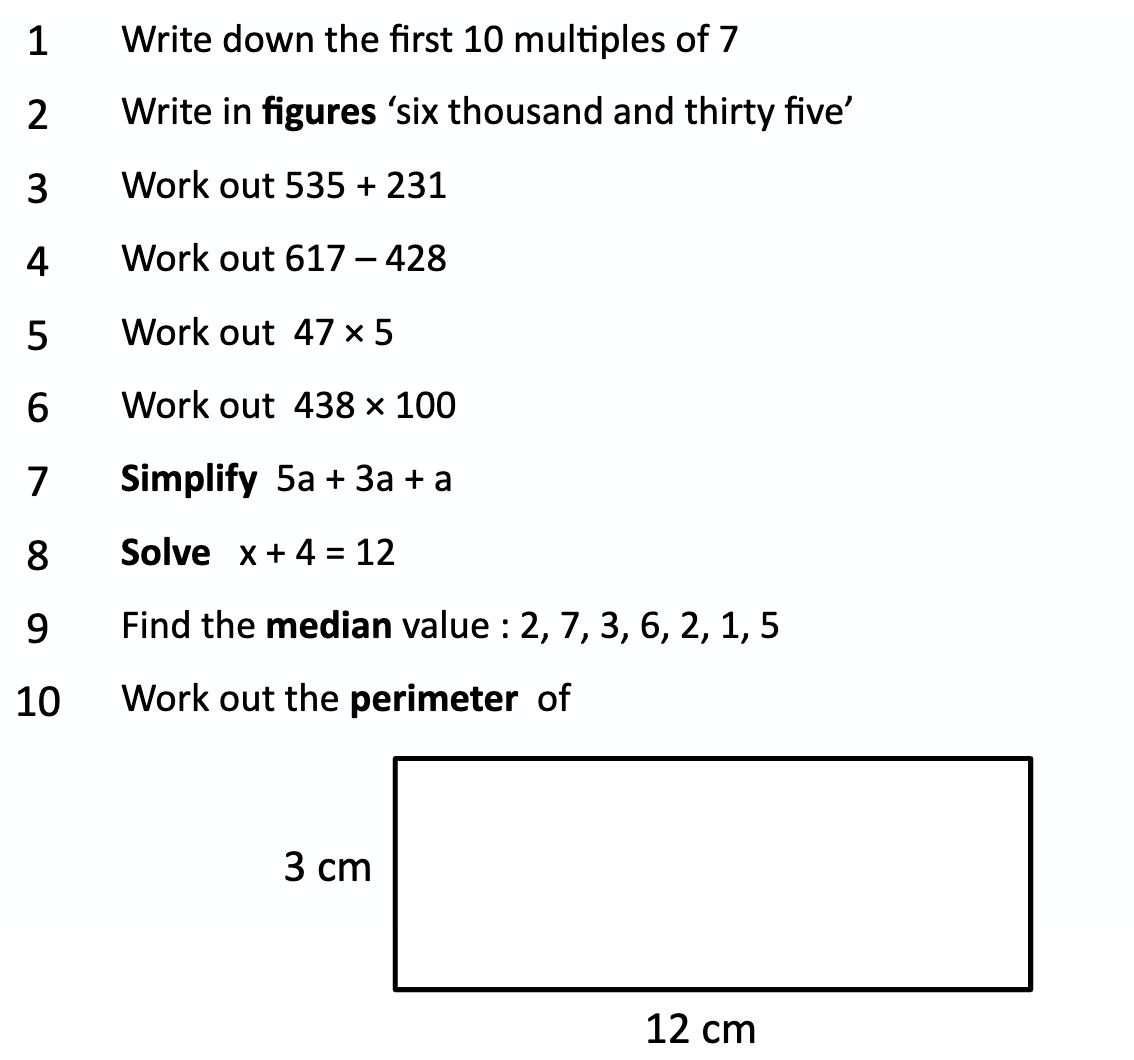 Sit Up & Focus - Highest Quality Work - Interruption Free -  Neat Work - Equipment
Like terms
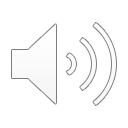 is like
is like
is like
is unlike
is unlike
is unlike
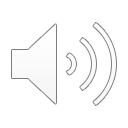 Collecting like terms
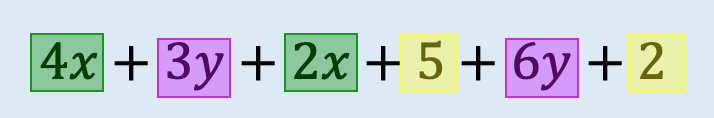 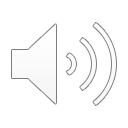 Key word: Expression
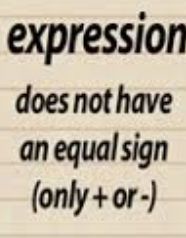 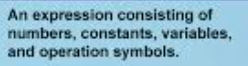 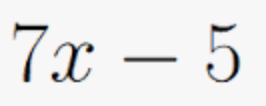 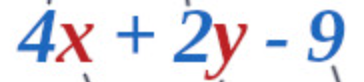 Collecting like terms
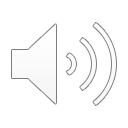 Example
Write as an expression in the simplest form.
Your turn
Write as an expression in the simplest form.
Collecting like terms
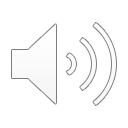 Example
Write as an expression in the simplest form.
Your turn - ANSWER
Write as an expression in the simplest form.
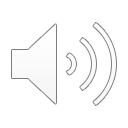 Collecting like terms – practice questions
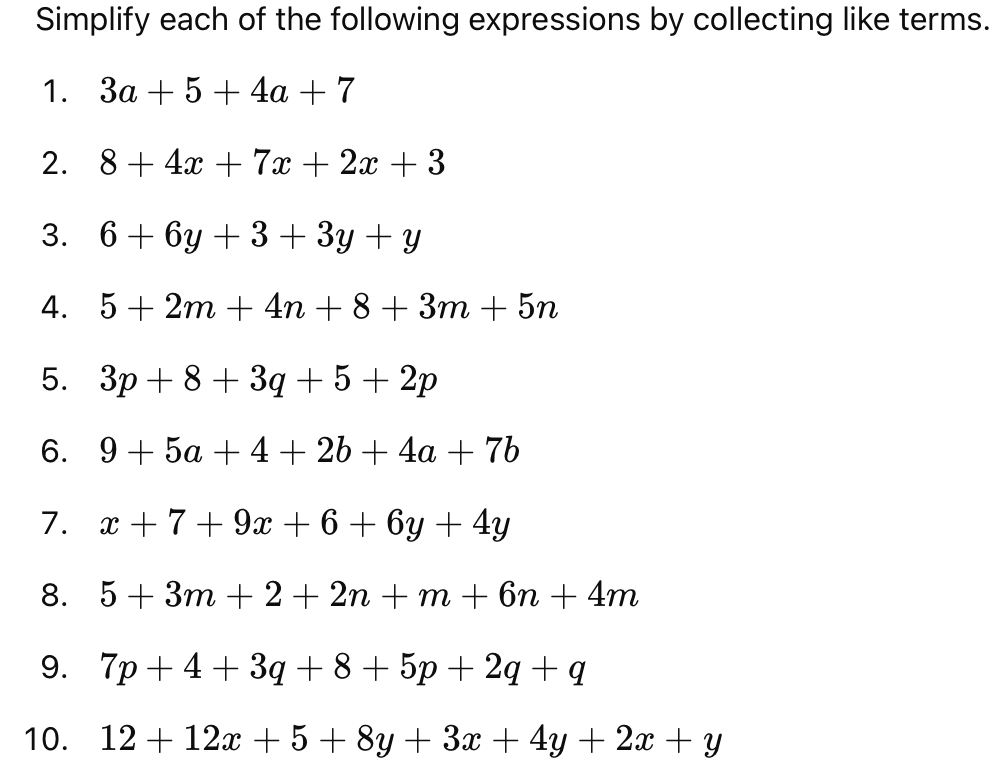 ANSWERS
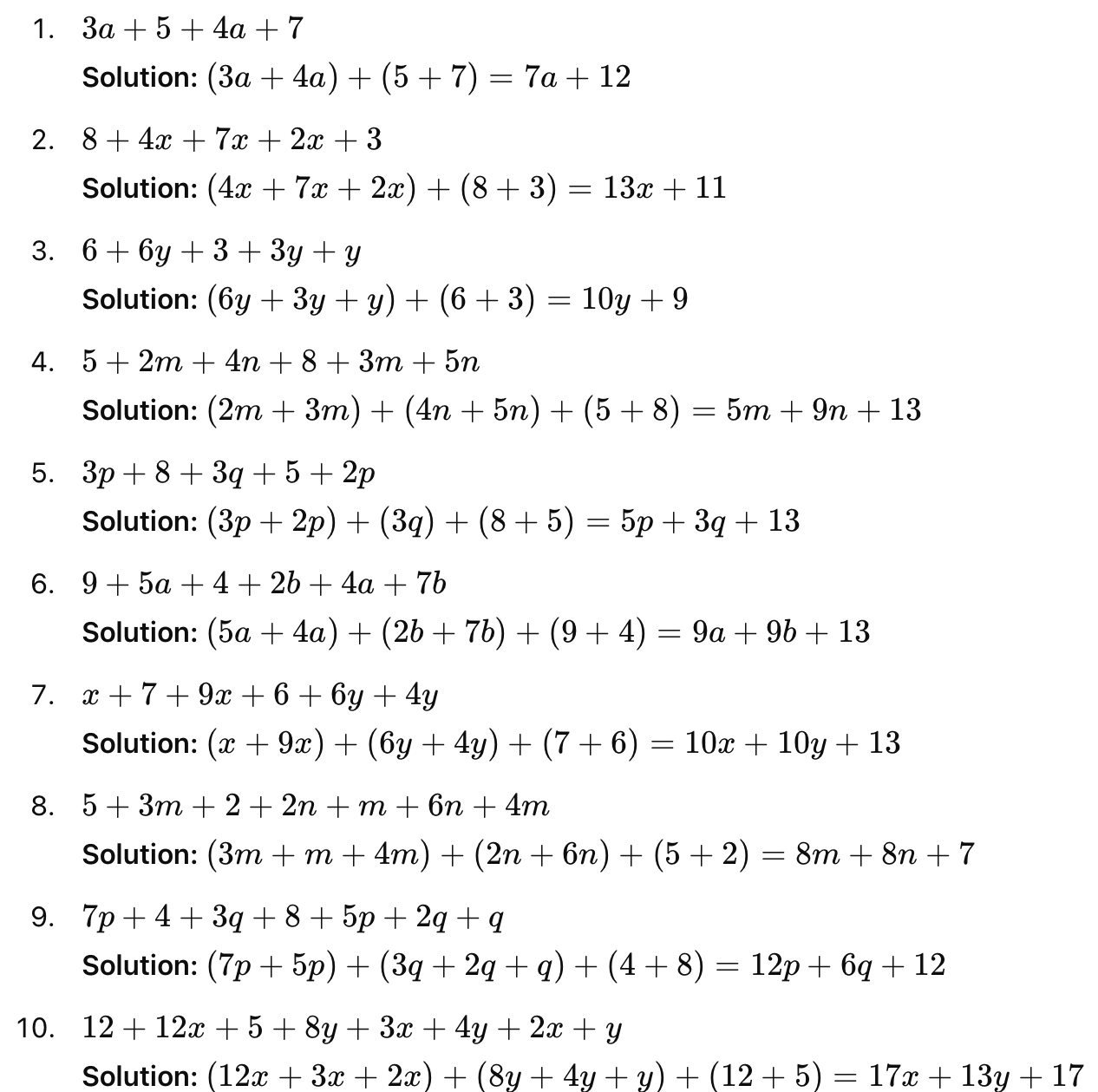 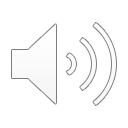 Key word: Perimeter
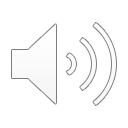 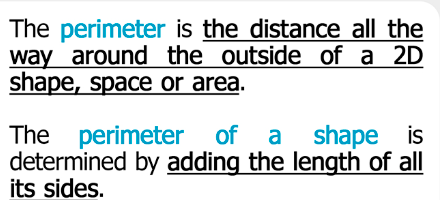 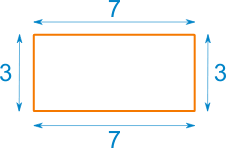 Writing expressions
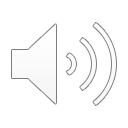 We can write expressions in any part of maths where we have unknowns.
Example
Write an expression for the perimeter of this shape.
Your turn
Write an expression for the perimeter of this shape.
Writing expressions
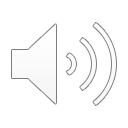 We can write expressions in any part of maths where we have unknowns.
Example
Write an expression for the perimeter of this shape.
Your turn
Write an expression for the perimeter of this shape.
Writing expressions for the perimeter – practice questions
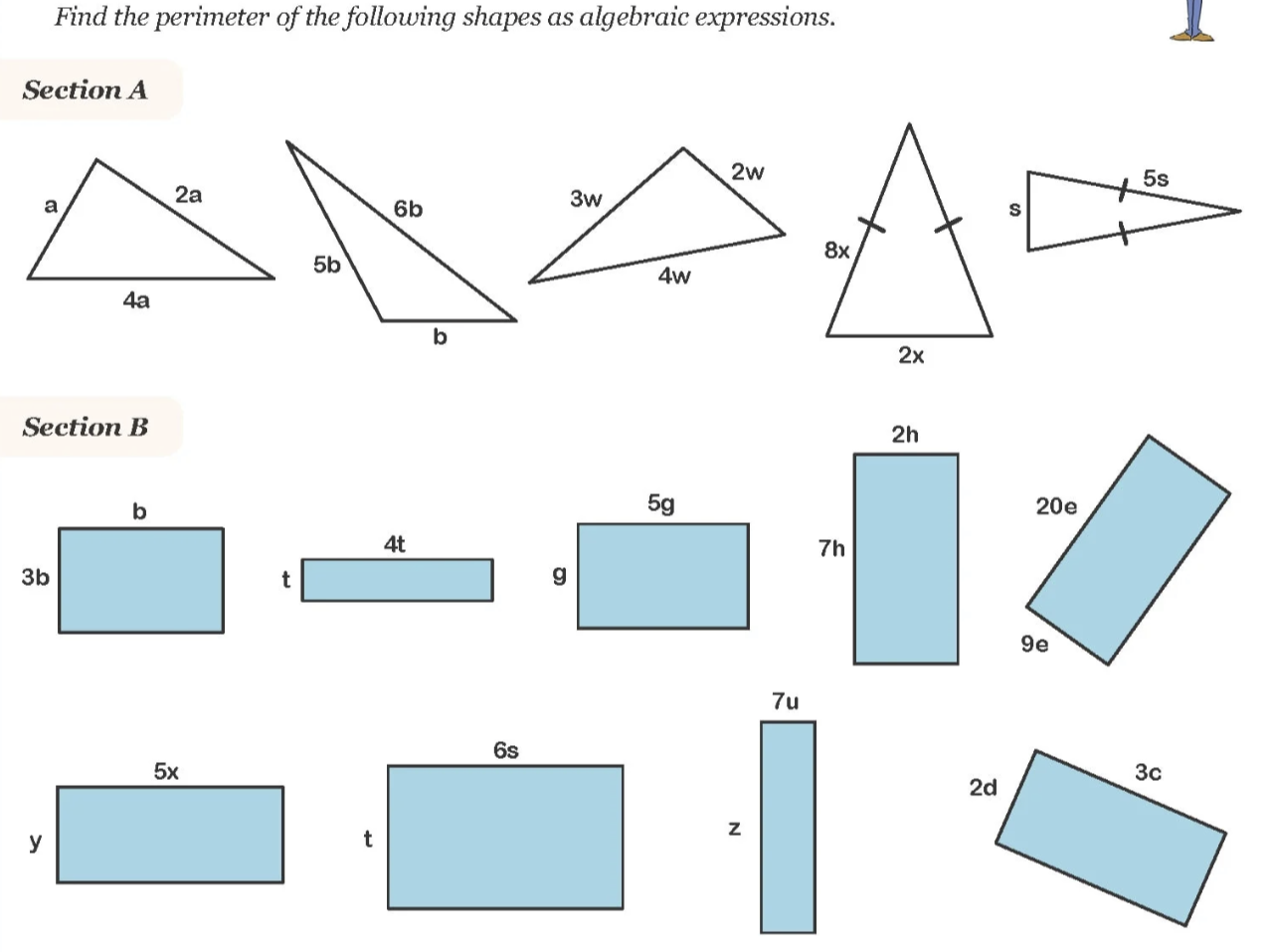 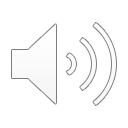 Writing expressions for the perimeter – practice questions support
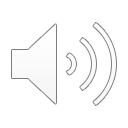 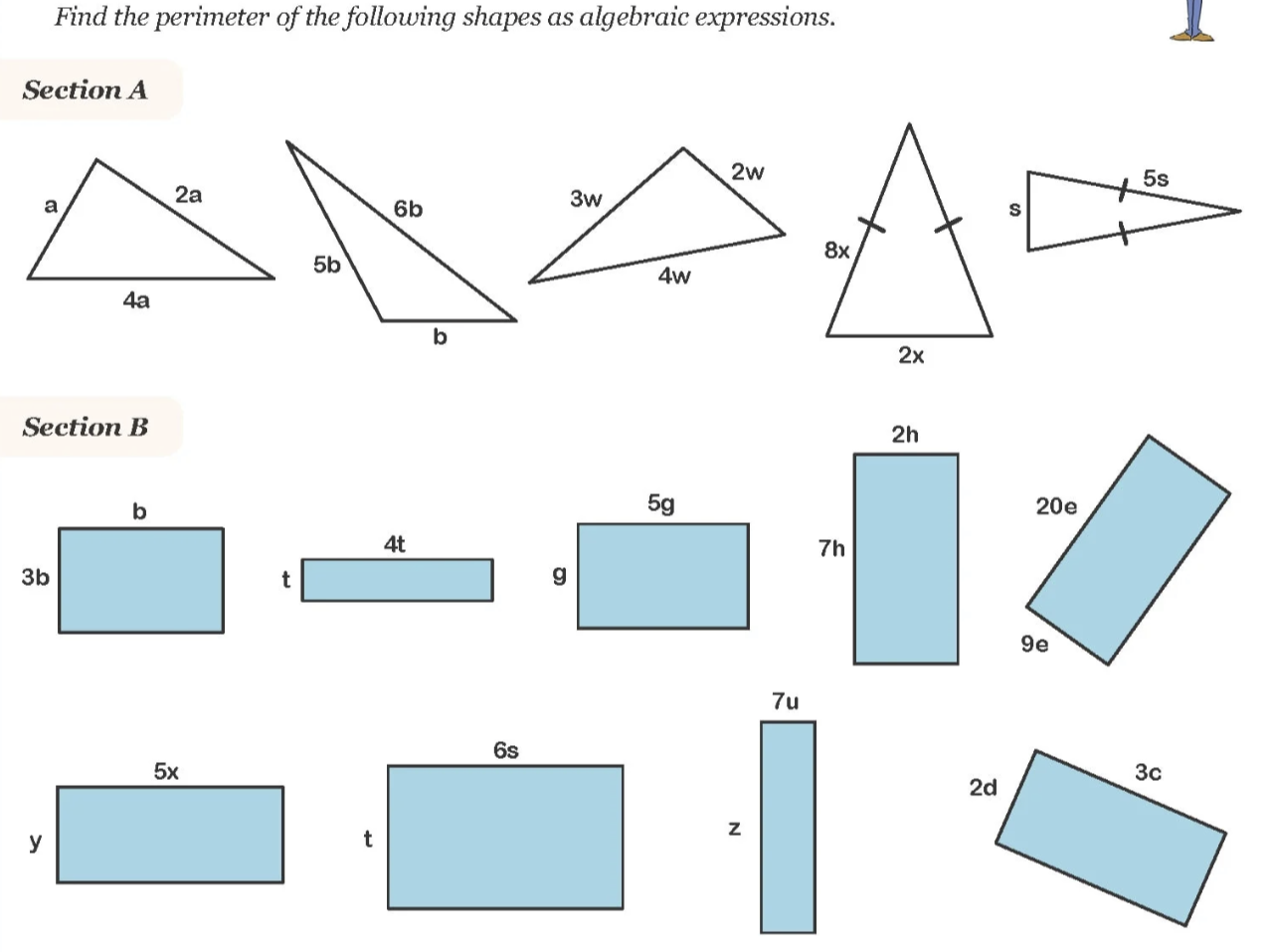 Writing expressions for the perimeter – ANSWERS
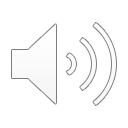 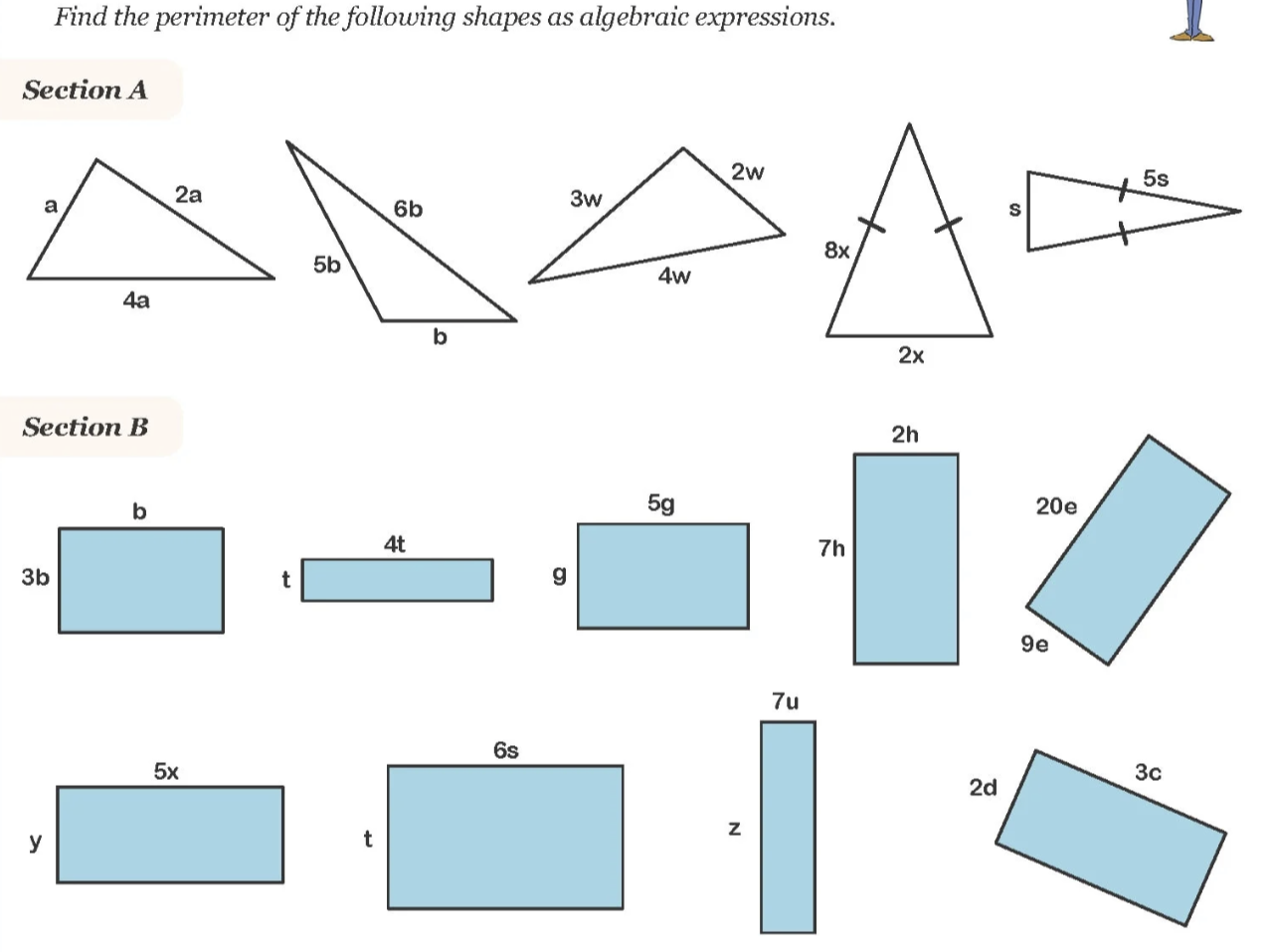 9w
7a
12b
18x
11s
18h
8b
58e
10t
12g
6c+4d
12s + 2t
10x + 2y
14u + 2z
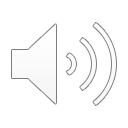 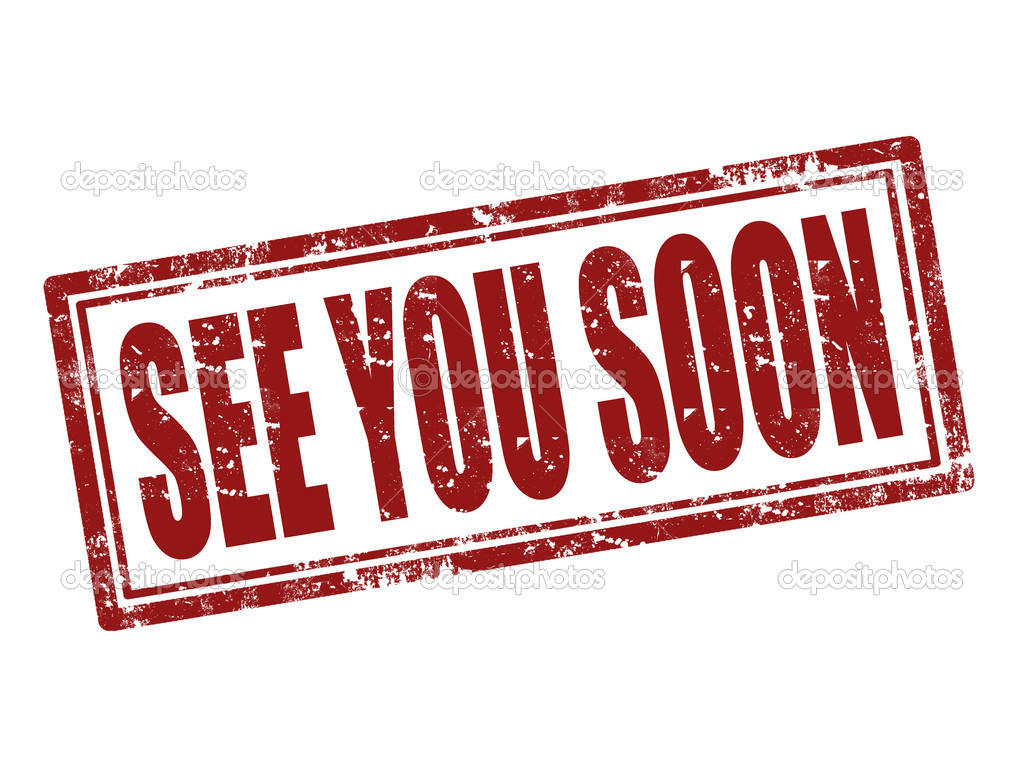